الشراكة المجتمعية
البرامج التدريبية
«الجامعة هي مؤسسة اجتماعية تخدم المجتمع و تؤثر فيه من خلال ما تقوم به من وظائف ومهمات ،  هذه الصلة الوثيقة بين الجامعة والمجتمع تفرض على الجامعة  السعي الجاد في تحقيق الشراكة المجتمعية وتوطين المعرفة وأخذ زمام المبادرة في تطوير المجتمع والنهوض به إلى أفضل المستويات التقنية والاقتصادية والصحية والاجتماعية والثقافية» .
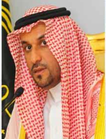 معالي مدير الجامعة
د.خالد بن سعد المقرن
مـقـدمـة :
جاءت أهداف التعليم العالي في المملكة العربية السعودية متكاملة وأعطت التأسيس لخدمة المجتمع وتنميته أهمية كبرى ، ومن هنا كان دور كلية العلوم والدراسات الإنسانية بالغاط في سياق دور الجامعة وفي ظل رؤيتها وخطتها الاستراتيجية والتي جعلت الشراكة المجتمعية ، والتنمية المحلية هدف استراتيجي تسعى إلى تحقيقه وفق أسلوب علمي متين ، وبرامج متميزة ، وشراكة حقيقية، ولعل من أهم أوجه تلك العلاقة التي يجب أن تقيمها الجامعات مع المجتمع تبني مجالات ومسارات محددة تجعل من الجامعة بكل مكوناته عنصر مؤثر  وفاعل في مسيرة المجتمع .
البداية :
انطلاقاً من توجيهات معالي مدير الجامعة الدكتور خالد بن سعد المقرن قامت كلية العلوم والدراسات الإنسانية بالغاط بتنفيذ عدد من البرامج التدريبية بخدمة المجتمع المحلي بدء العمل على هذه البرامج بداية الفصل الدراسي الثاني من العام الجامعي 1434/1433هـ حيث تم تشكيل لجنة برئاسة عميد الكلية د.خالد بن عبدالله الشافي وعضوية كلاً من :
د.عمر بن محمد العمر وكيل الكلية للشؤون التعليمة.
د.وليد بن محمد البشر وكيل الكلية للدراسات والتطوير.
أ.ثامر بن سعود الخالدي المشرف على وحدة الجودة بالكلية.
أ.محمد بن علي المحيميد المشرف على مكتب عميد الكلية.
خطوات العمل :
اعتماد أسماء البرامج التدريبية المراد تقديمها للمجتمع المحلي.
اختيار المدربين وتكليفهم بإعداد الحقائب التدريبية.
التواصل مع الإدارات الحكومية لترشيح المتدربين.
اختيار المكان المناسب لتنفيذ الدورات.
عمل استبانه لمعرفة آرى المتدربين.
عمل قاعدة بيانات للمتدربين.
1
2
3
4
5
6
7
التنسيق مع لأقسام العلمية بالكلية لاختيار البرامج التدريبية المناسبة.
الدورات التدريبية للرجال :
الدورات التدريبية للسيدات :
الدورات التدريبية :
الدورات التدريبية :
الدورات التدريبية :
الدورات التدريبية :
الدورات التدريبية :
الدورات التدريبية :
الدورات التدريبية :
الدورات التدريبية :
الدورات التدريبية :
الجهات المشاركة في البرامج التدريبية :
هيئة الأمر بالمعروف والنهي عن المنكر.
شركة الكهرباء .
فرع وزارة الشؤون الإسلامية والإوقاف .
إدارة التربية والتعليم .
الهلال الأحمر .
فرع وزارة الزراعة .
الإمارة .
مركز مليح .
مركز العبدلية.
مركز المساعدية.
الشرطة .
المرور .
الجوازات .
8
9
10
11
12
12
1
2
3
4
5
6
7
إحصائيات :
مؤشرات الجودة :
التواصل مع الأقسام العلمية.
الدقة في اختيار المدربين.
مراجعة وتدقيق الحقائب التدريبية.
عمل استبانة لمعرفة آرى المتدربين.
تهيئة المكان لتنفيذ الدورات.
1
2
3
4
5
نتائج الاستبيان :
الخاتمة:
شكر معالي مدير الجامعة د.خالد بن سعد المقران على اعتماده لهذه البرامج التدريبية والشكر موصل لكافة الادارات الحكومية والخاصة بمحافظة الغاط على حضورهم لهذه الدورات.
الشراكة المجتمعية
البرامج التدريبية